محاضرات الموازنة التقديرية
طلبة السنة الثالثة محاسبة وجباية
الاستاذة زعرور نعيمة
المحور الثالث: تابع للموازنة التقديرية للمبيعات
2. طريقة المتوسطات المتحركة البسيطة
يستعمل في هذه الطريقة متوسط مبيعات فترات حديثة لتقدير مبيعات الفترة الموالية مباشرة، ويستخدم متوسط متحرك لأنه في كل مرة يتم استخدام مشاهدات جديدة في السلسة الزمنية تعوض المشاهدة القديمة ومن ثم حساب متوسط جديد
ويتم حساب المتوسط المتحرك البسيط بالعلاقة التالية:
Ŷt+1=1/n           yt-r
حيث :
Ŷt+1: يعبر عن التوقع للفترة t+1 وهو المتوسط المتحرك البسيط المحسوب.
yt: هو المستوى الفعلى أو القيمة الحقيقية للفترة الحالية t.
n : هو الأساس أي عدد المستويات التي يحسب على أساسها الوسط الحسابي.
من عيوب هذه الطريقة أنها تعامل مع بيانات السلسلة الزمنية كقيم ثابتة.
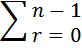 مثال: ليكن لدينا البيانات التالية لمبيعات المؤسسة "أ"



المطلوب: إعداد تقديرات الأشهر من السنة الرابعة باستخدام طريقة المتوسطات المتحركة البسيطة
حساب المبيعات المقدرة لكل سنة على حدى:
Y5=( 120+125+130+132)/4
Y5= 126.75
Y6=( 125+130+1320135)/4
Y6= 130.5
Y7=( 130+132+135+140)/4
Y7= 134.25
Y8=( 132+135+140+142)/4
Y7= 137.25
إعداد جدول المبيعات المقدرة :
3. طريقة المتوسطات المتحركة المرجحة
هي نفسها طريقة المتوسطات المتحركة البسيطة ولكن يتم إعطاء أوزان للفترات التي تسبق الفترة المراد حسابها وإعطاء الوزن الأكبر للفترة الأحداث لأنها الأقرب لما هو موجود في الواقع بالمقارنة مع الفترات السابقة، وتكون الأوزان الترجيحية تنازلية حسب أقدمية الفترات ومجموع الأوزان الترجيحية دائما يساوي 1.
ويتم حساب وفق القاعدة التالية:
Ŷt+1=           (kr+1)(yt-r)
 حيث :
Ŷt+1: يعبر عن التوقع للفترة t+1 وهو المتوسط المتحرك المرجح المحسوب.
yt: هو المستوى الفعلى أو القيمة الحقيقية للفترة الحالية t.
n : هو الأساس أي عدد المستويات التي يحسب على أساسها الوسط الحسابي.
K: وهو الوزن الترجيحي للفترة.
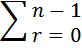 مثال: البيانات التالية تمثل مبيعات المؤسسة "أ"
المطلوب: حساب التنبؤ للسنة القادمة (2021) باستخدام متوسط متحرك ذي فترتين، مع اعطاء الفترة الأحدث وزن 0.6، الفترة التي تسبقها 0.4.
الحل:
أولا: حساب المبيعات المتوقعة بإستخدام متوسط متحرك ذي فترتين
بما أنه المطلوب المتوسط المتحرك فترتين يعنى نبدأ من 2018
Y2018=(20*0.6)+(18*0.4)
Y2018= 19.2
Y2019=(30*0.6)+(20*0.4)
Y2019=26
Y2020=(35*0.6)+(30*0.4)
Y2020=33
Y2021=(40*0.6)+(35*0.4)
Y2021= 38
ثانيا: إعداد جدول المبيعات المقدرة لسنة 2019
4. التمهيد الأسي
تعتبر طريقة التمهيد الأسي من أهم نماذج التنبؤ خاصة في المدى القصير، فهي طريقة من طرق التنبؤ بحيث يتم حساب المتوسط الممهد في نهاية الفترة كتقدير للطلب خلال الفترة التالية.
وتسمى كذلك التلميس أو التكييف، وهي تقنية مشتقة من نموذج براون Brown يعنى تعطى وزن أكبر للقيم الحديثة زمنيا عن سابقتها.
ترتكز طرقة التمهيد الأسي على:
تمهيد السلسلة الزمنية : أي التعديل وتعنى إزالة أو تخفيف حدة تذبذبات العشوائية في السلسلة الزمنية مما يساعد في تحليل وتفسير النتائج.
التنبؤ: يعنى استشراف الظاهرة خارج فترة الدراسة أي التنبؤ خارج فترة الدراسة.
وتنقسم هذه الطريقة إلى نوعين هما:
التمهيد الأسي البسيط (الأحادي):
 تهتم بدراسة سلاسل زمنية عشوائية وتكون تذبذباتها تتمحور حول وسط حسابي ثابيت، أي سلسلة زمنية مستقرة.
التمهيد الأسي المزدوج: 
تهتم بدراسة سلاسل زمنية ذات مركبة عشوائية ومركبة الاتجاه العام.